মাল্টিমিডিয়া ক্লাসে স্বাগত
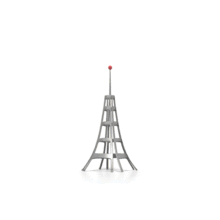 পরিচিতি
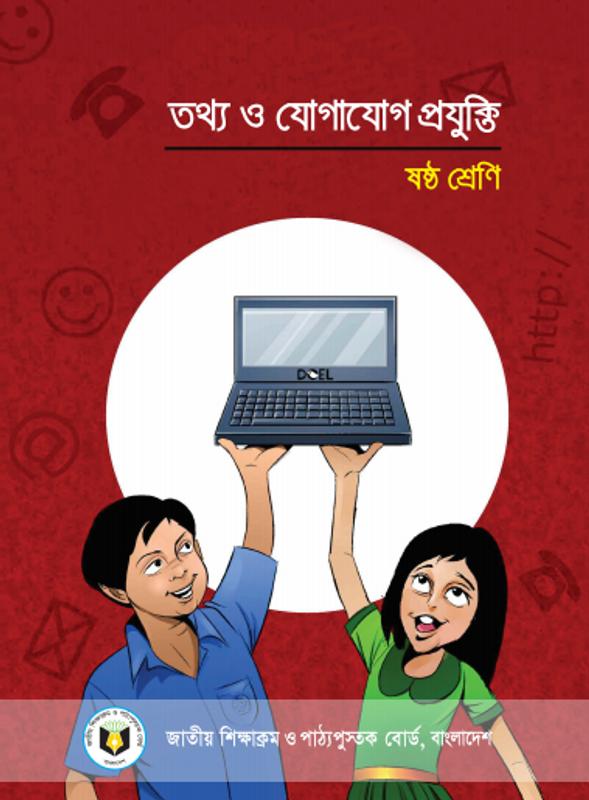 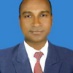 মোঃ জাহিদুল ইসলাম 
সহকারি শিক্ষিক, আইসিটি
করতকান্দি রোস্তম আলি উচ্চ বিঃ, পাবনা।
বাতায়ন আইডি : zahidul796875
শ্রেণি: ৬ষ্ঠ
বিষয়: তথ্য ও যোগাযোগ প্রযুক্তি
অধ্যায়: পঞ্চম, পাঠ- ৫-২০
সময়: ৫০ মিনিট
         তারিখ:
25-01-20
ইন্টারনেটে থেকে কোন কিছু দেখার জন্য কিসের দরকার?
উপরের ছবিতে কী দেখছো?
ওয়েব ব্রাউজার ও সার্চ ইঞ্জিন
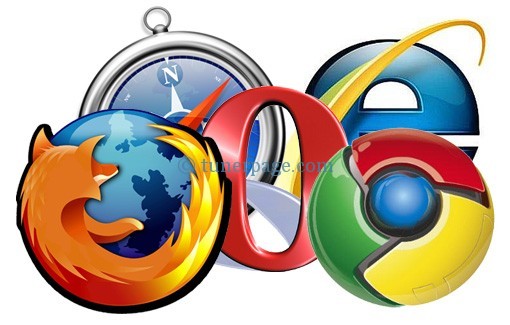 শিখনফল
1।  সার্চ ইঞ্জিন কী বলতে পারবে;
২। সার্চ ইঞ্জিনের কাজ ব্যাখ্যা পারবে;
৩। ওয়েব ব্রাউজার দিয়ে ওয়েবসাইট থেকে তথ্য খুঁজে বের করতে পারবে।
ইন্টারনেট ওয়েবসাইট দেখার জন্য যা দরকার
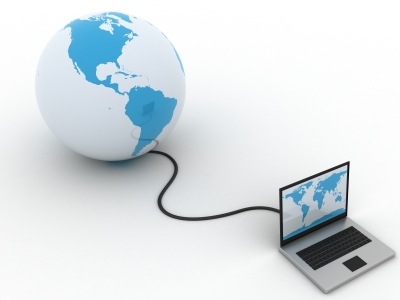 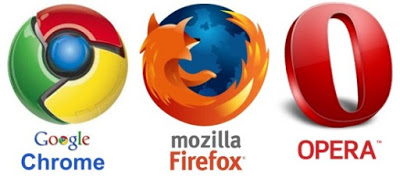 অ্যাপ্লিকেশন সফটওয়্যার।
কম্পিউটারে ইন্টারনেট সংযোগ।
ইন্টারনেটে ওয়েবসাইট দেখার জন্য কয়টা জিনিস দরকার?
ইন্টারনেট হলো নেটওয়ার্কের নেটওয়ার্ক। এটিকে তথ্যের সমুদ্র বা তথ্যের ভান্ডার বলা হয়।
একক কাজ
সার্চ ইঞ্জিন বলতে কী বোঝায়?
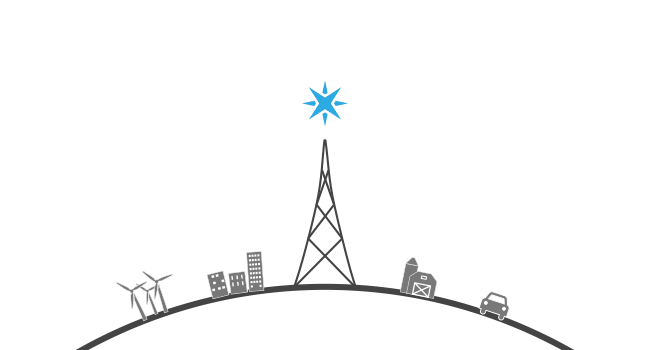 নিচের চিত্রে কী দেখছো?
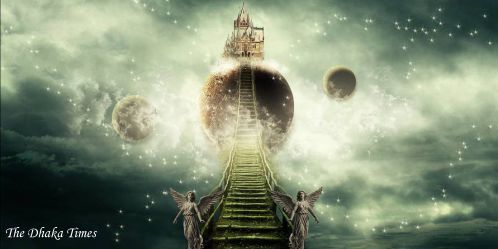 ইন্টারনেটে হচ্ছে একটি কল্পনার জগতের মত।
ওয়েবসাইট গুলো কল্পনার জগতের তথ্য ভান্ডারের ঠিকানা।
নিচের ছবিগুলো দিয়ে কী করে?
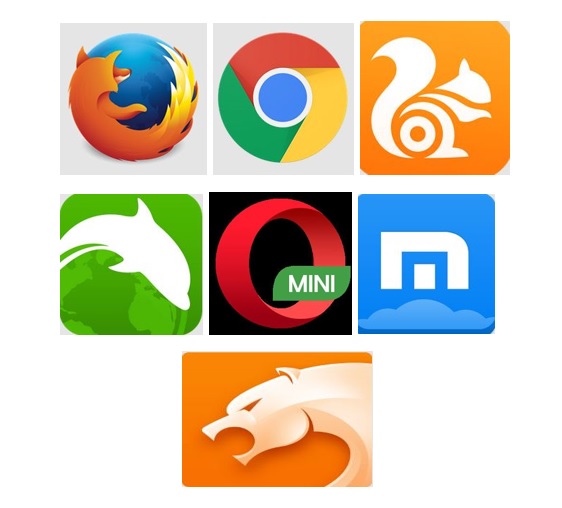 ওয়েবসাইট ঘুরে বেড়ানোকে ইংরেজিতে ব্রাউজিং বলে।
তোমরা লক্ষ্য করে দেখতো নিচের ছবিগুলো চিনতে পারো নাকি?
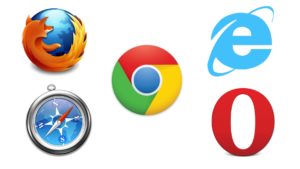 ব্রাউজার
এখানে কী কী ব্রাউজার আছে বলতো ?
নিচের ছবিগুলো দিয়ে কী করে তোমরা জানো?
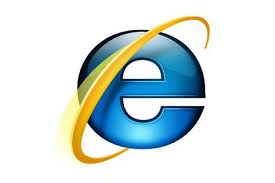 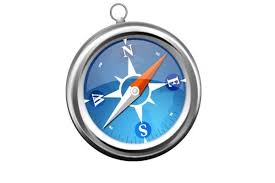 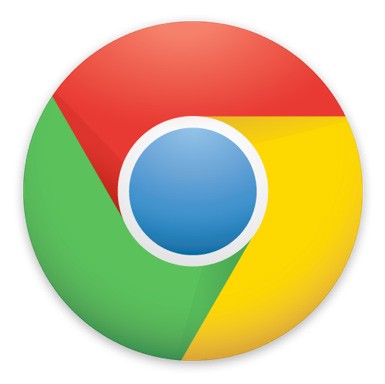 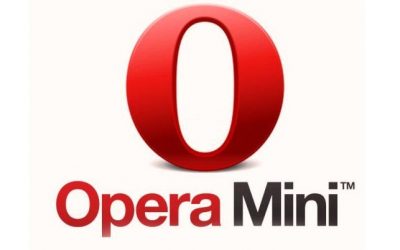 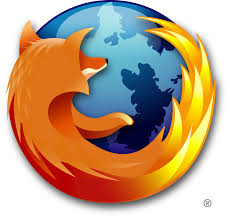 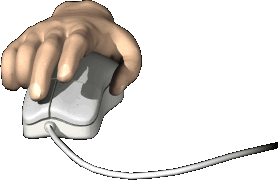 যে কোন ব্রাউজার ব্যবহার করতে ব্রাউজার আইকোনের উপর দুইবার ক্লিক।
জোড়ায় কাজ
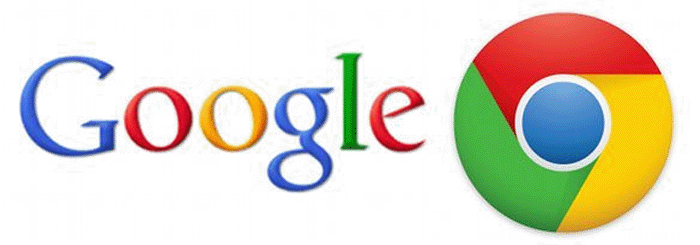 সার্চ ইঞ্জিনের কাজ ব্যাখ্যা করে লেখ।
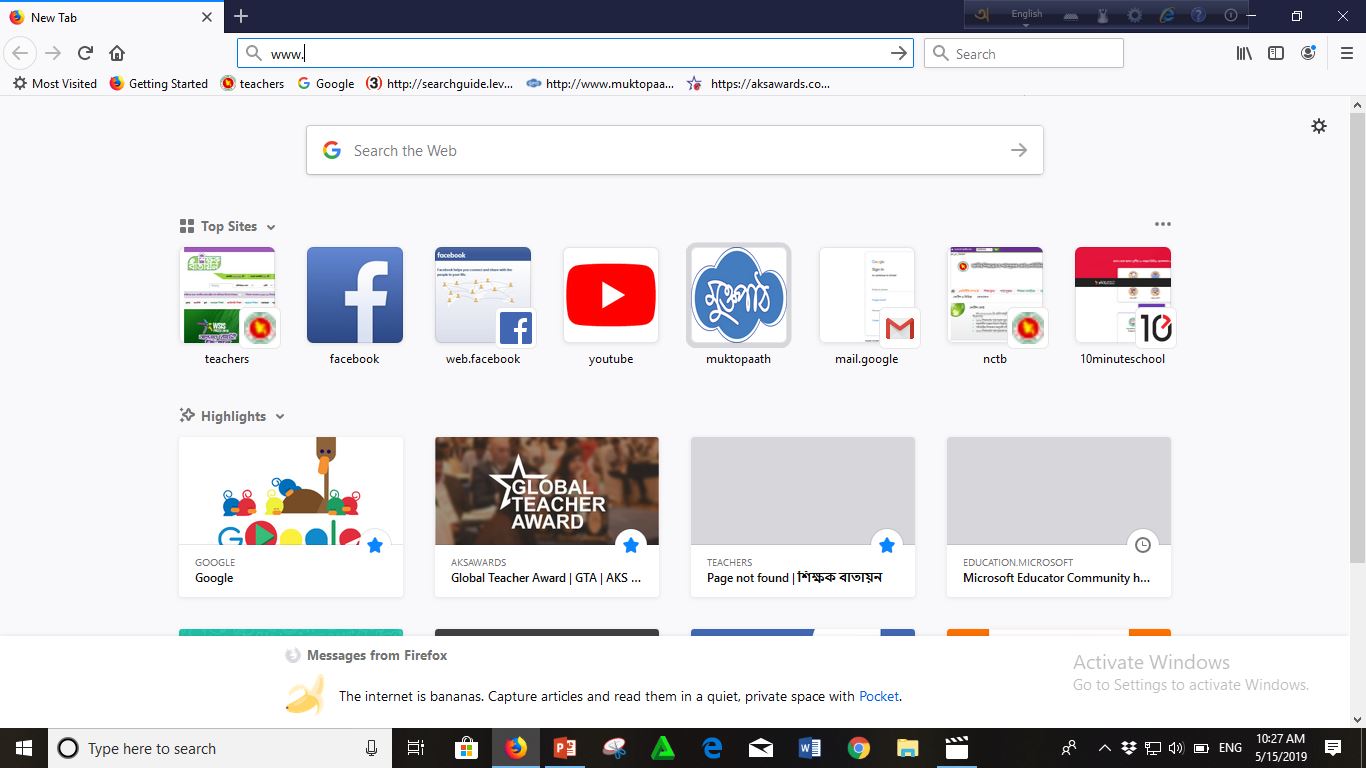 www.parjatan.gov.bd
এড্রেসবারে ওয়েবসাইটের 
ঠিকানা লিখে Enter দিতে হবে।
নিচের ছবিতে কী দেখতে পাচ্ছ?
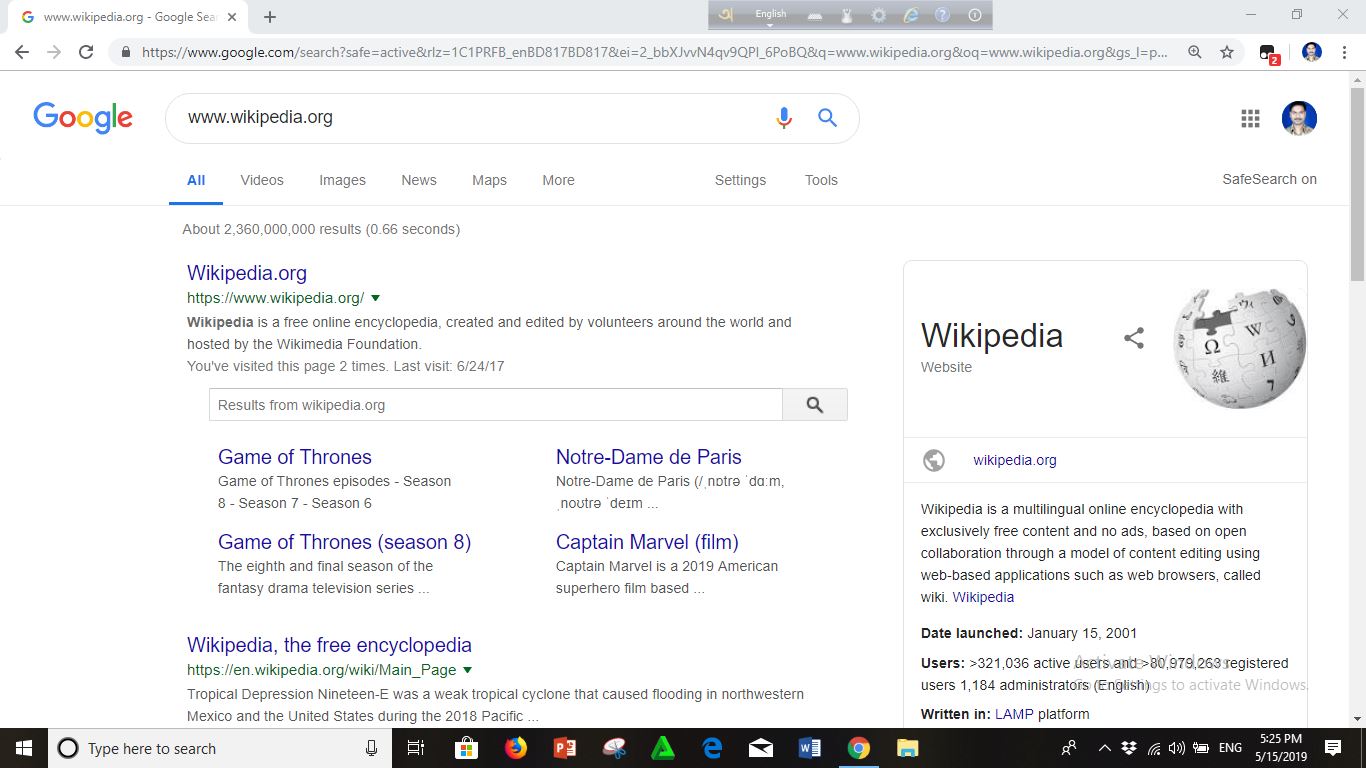 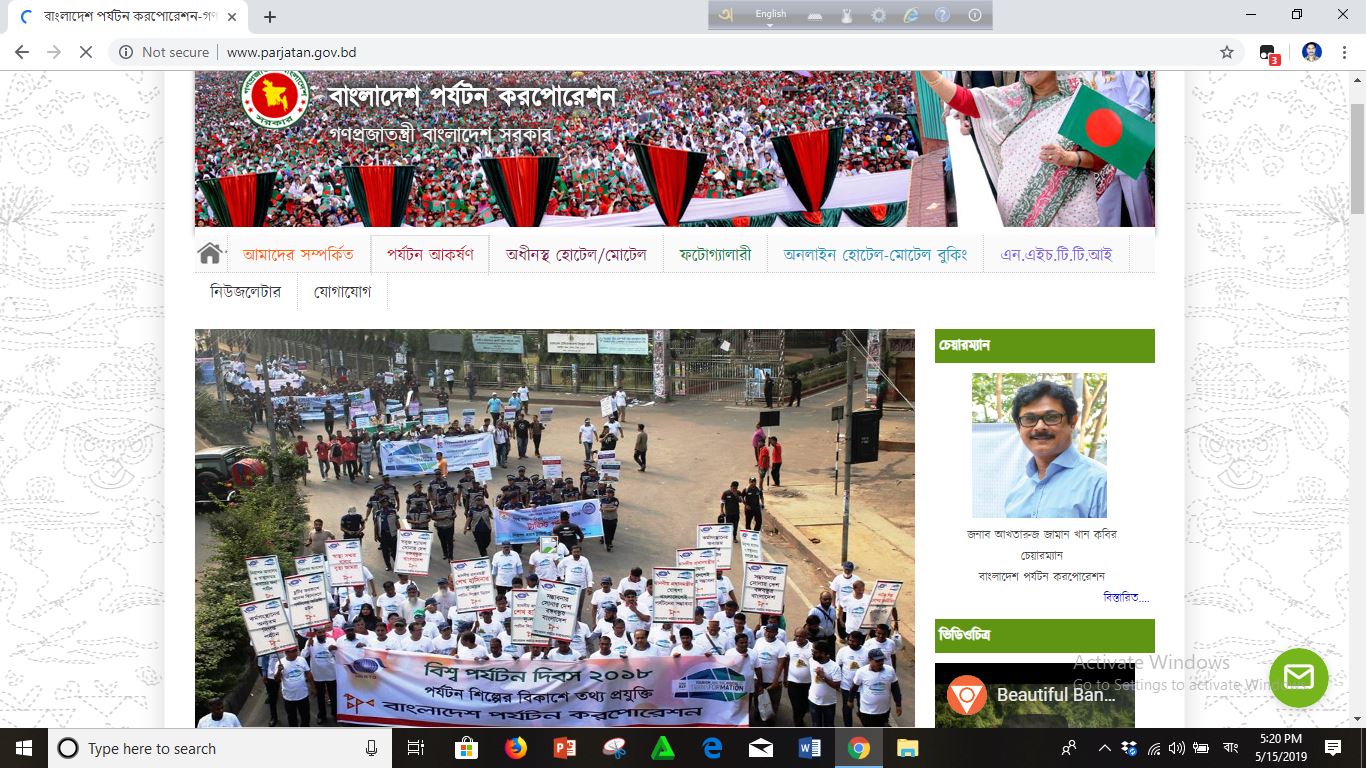 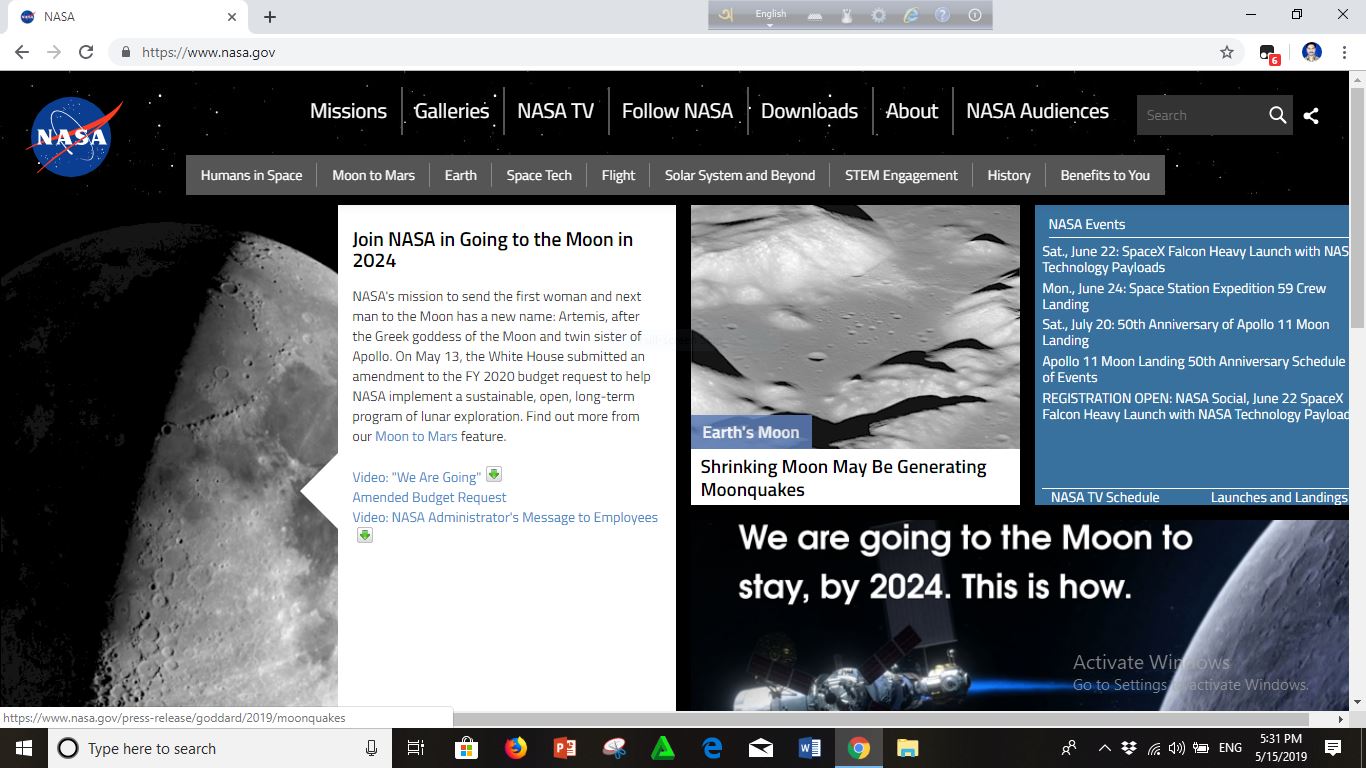 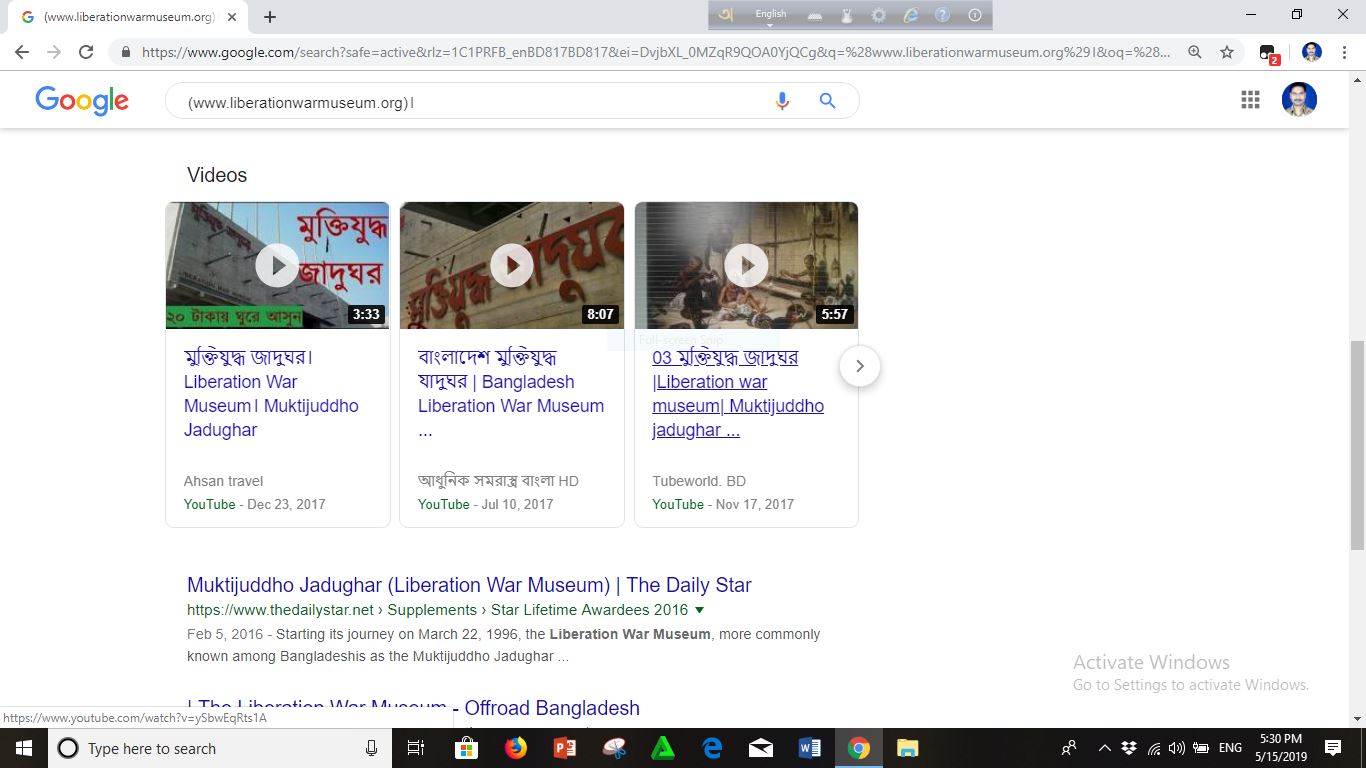 http://www.parjatan.gov.bd
http://www.Wikipedia.org
http://www.liberationwarmuseum
http://www.nasa.gov
বাংলাদেশের দর্শনীয় স্থান দেখার জন্য।
পৃথিবীর সবচেয়ে বড় বিশ্বকোষ দেখার জন্য।
মুক্তিযুদ্ধ যাদুঘর দেখার জন্য।
নাসার ওয়েবসাইট দেখার জন্য।
নিচের ছবি কিসের?
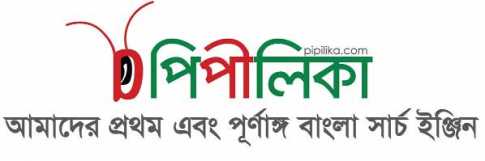 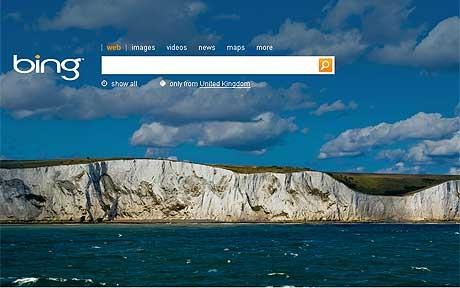 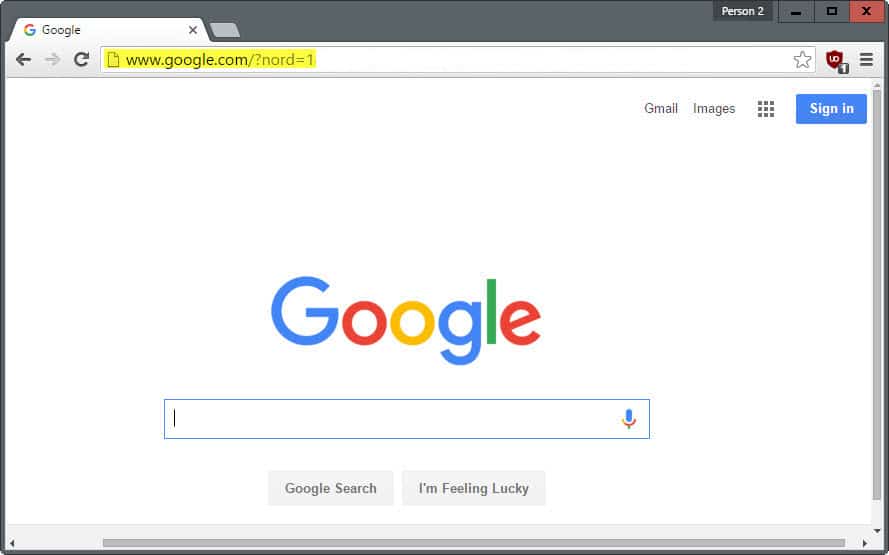 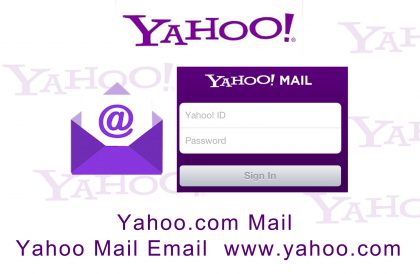 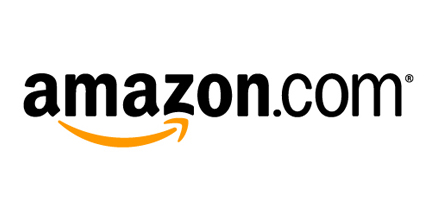 সার্চ ইঞ্জিনের
এগুলো দিয়ে কী করা হয়?
দলগত কাজ
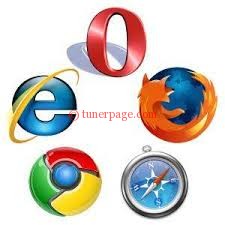 শাপলা দল এসে বাংলাদেশের দর্শনীয় স্থান সার্চ করে দেখাও।
উত্তর সঠিক হয়েছে
আবার চেষ্টা কর
মূল্যায়ন
ইন্টারনেটে ওয়েবসাইট দেখার জন্য কয়টি জিনিস দরকার?
ক. দু্‌ইটি
খ. তিনটি
গ. চারটি
ঘ. পাঁচটি
ইন্টারনেটে ঘুরে বেড়ানোকে ইংরেজীতে কী বলে?
ক. মুভিং
খ. ব্রাউজার
গ. ব্রাউজিং
ঘ. প্লেইং
দুইটা সার্চ ইঞ্জিনের নাম বল?
সার্চ ইঞ্জিনের কাজ কী?
নাসার ওয়েবসাইট দেখার ঠিকানা কী?
ব্রাউজার ওপেন করতে ব্রাউজার আইকোনে কী করতে হয়?
ওয়েবসাইটের ঠিকানা লেখার জায়গাকে কী বলে?
জনপ্রিয় কয়টি ব্রাউজারের নাম বল।
বাড়ির কাজ
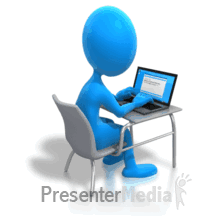 টিফিনে ল্যাবে বসে ১০টি মুক্তি যোদ্ধের ছবি ডাউনলোড করবে।
আজকের ক্লাসে সবাইকে ধন্যবাদ
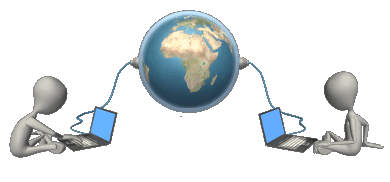